Figure 2. Reduced activation in left IFG and right superior/middle temporal gyri in autism (yellow ellipses) during the ...
Cereb Cortex, Volume 18, Issue 2, February 2008, Pages 289–300, https://doi.org/10.1093/cercor/bhm054
The content of this slide may be subject to copyright: please see the slide notes for details.
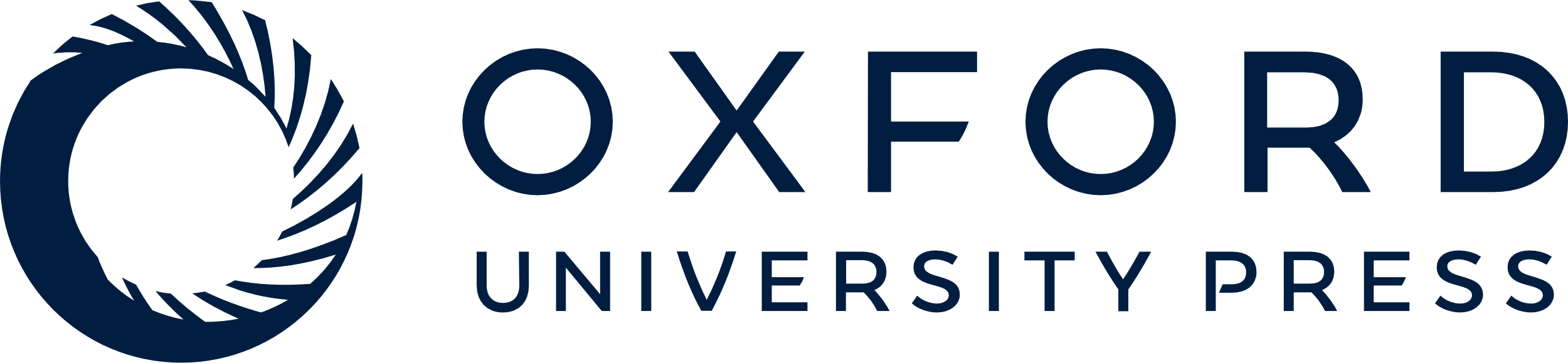 [Speaker Notes: Figure 2. Reduced activation in left IFG and right superior/middle temporal gyri in autism (yellow ellipses) during the n-back task with faces (contrast with Fixation baseline). The data are collapsed across the three working memory conditions.


Unless provided in the caption above, the following copyright applies to the content of this slide: © The Author 2007. Published by Oxford University Press. All rights reserved. For permissions, please e-mail: journals.permissions@oxfordjournals.org]